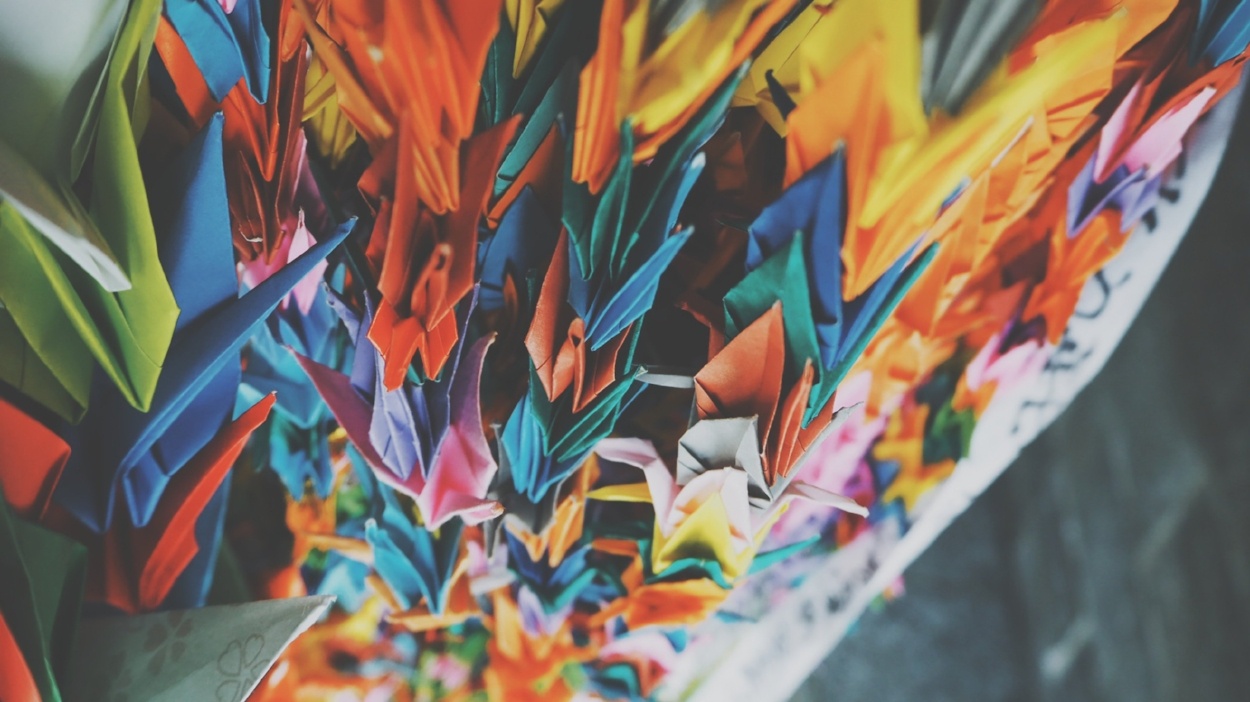 An Overview of Collective Impact
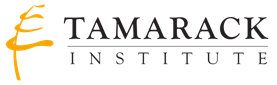 What is Collective Impact?
Collective Impact is…
A disciplined form of multisector collaboration has been used on a range of issues for more than a decade
An approach that requires leaders from different sectors – including community members with lived experience of the issue being addressed – to work together on a shared plan to achieve a community-wide vision or aspiration 
A proven approach for working collaboratively – across sectors and groups – to create high-impact results on a range of complex social and environmental issues.
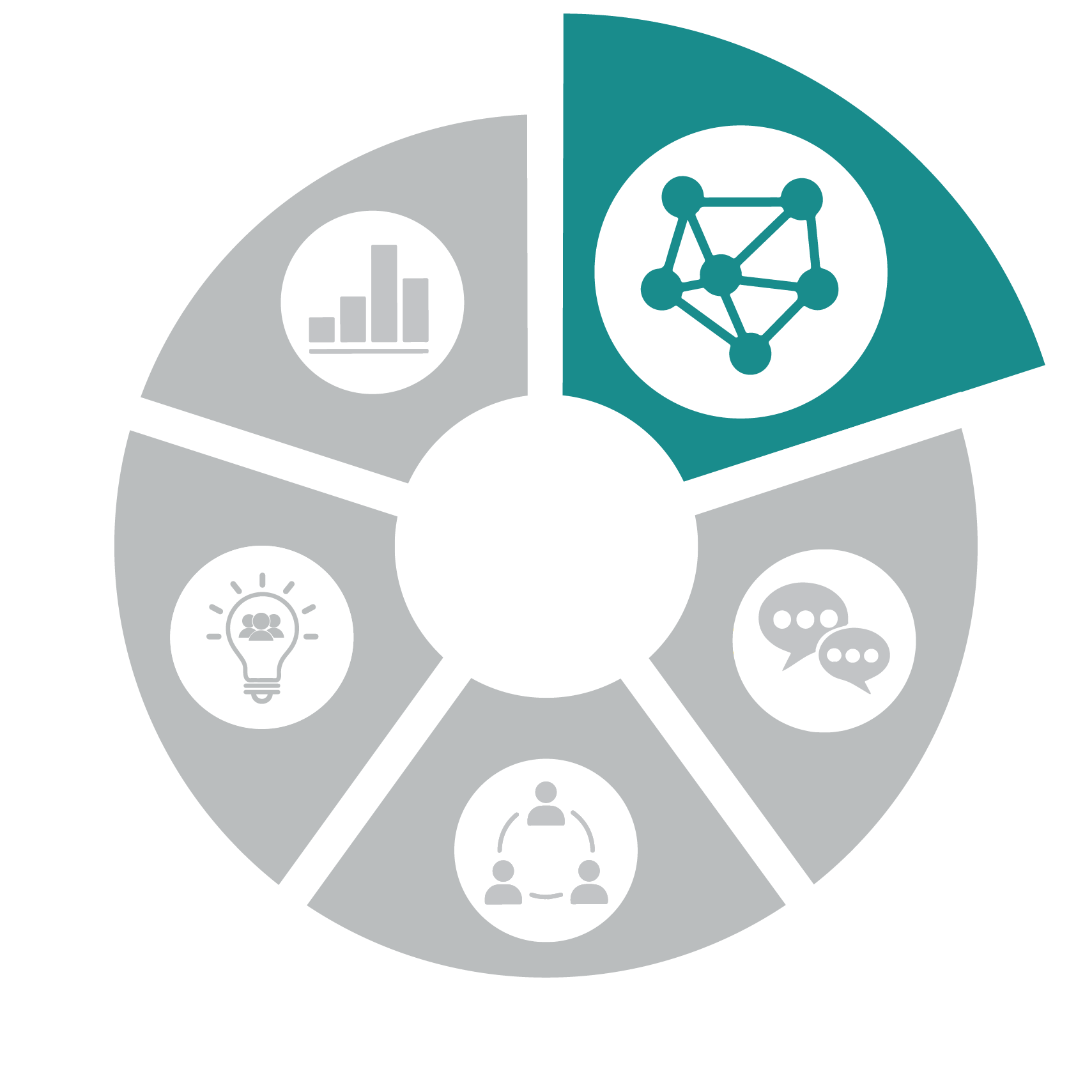 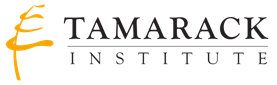 How is Collective Impact Different?
Calls for us to move beyond single-sector solutions 
Allows sectors and organizations to work together beyond just their own “piece of the puzzle” 
Facilitates better alignment of existing programs and services  
Emphasizes opportunities to innovate in addressing gaps
Raises awareness about their issue in the community.  
Provides leadership and hosts opportunities that invite all who care to contribute to new solutions.
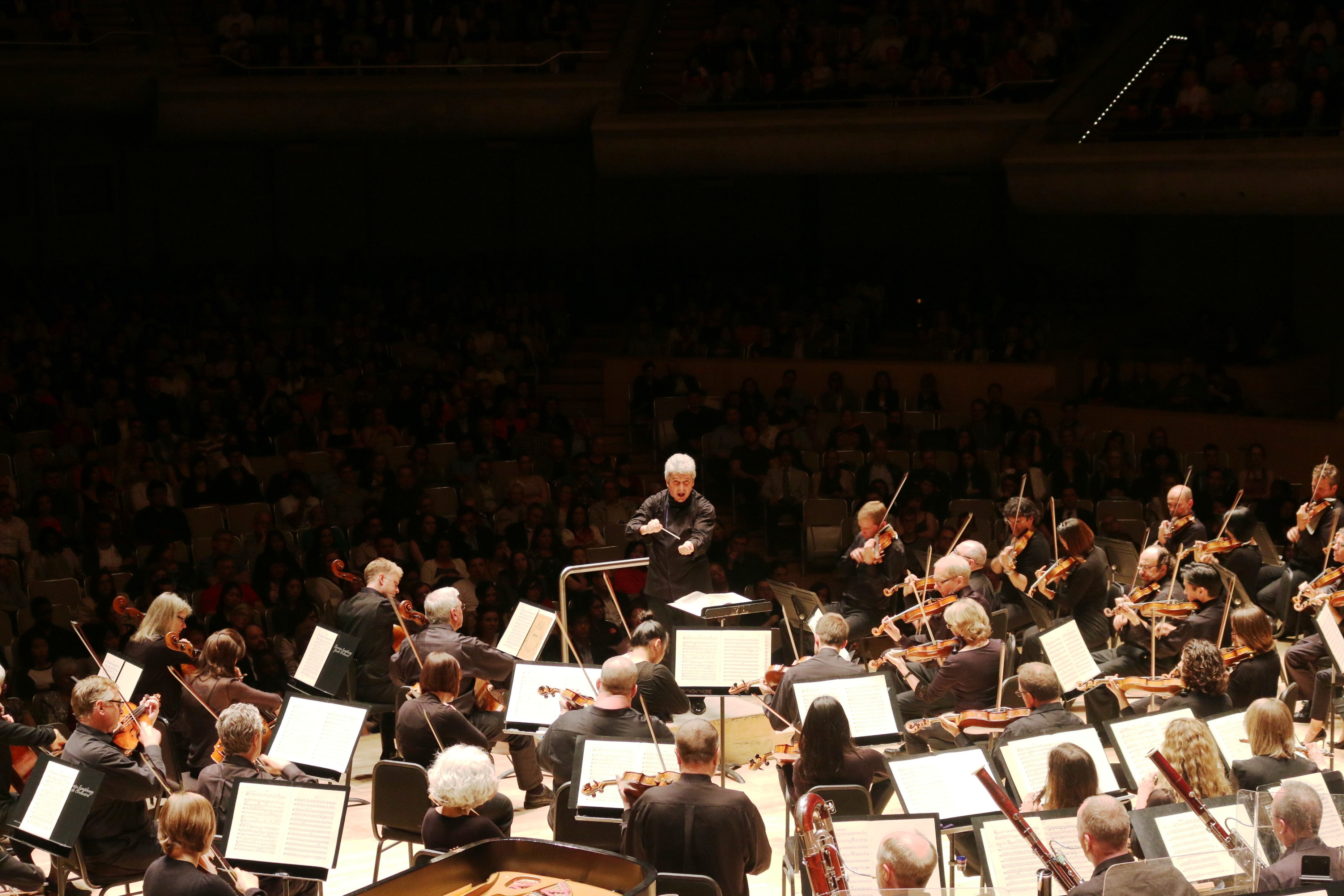 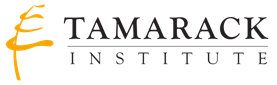 The Value and Focus of a Collective Impact Approach
The value and focus of the Collective Impact approach comes from:
Creating opportunities for diverse players to better understand and coordinate their work
Identifying existing gaps and working together to experiment with new ways for filling them
Looking beyond programs and services to design strategies to address broader “system-level” changes
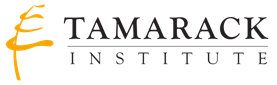 When Does a Collective Impact 
Approach Make Sense?
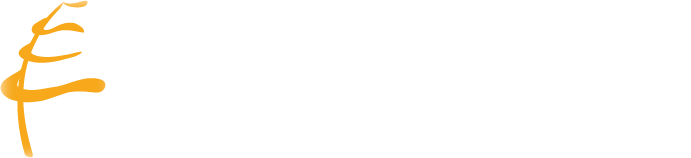 Collective Impact: Best Suited to Address Complex Issues
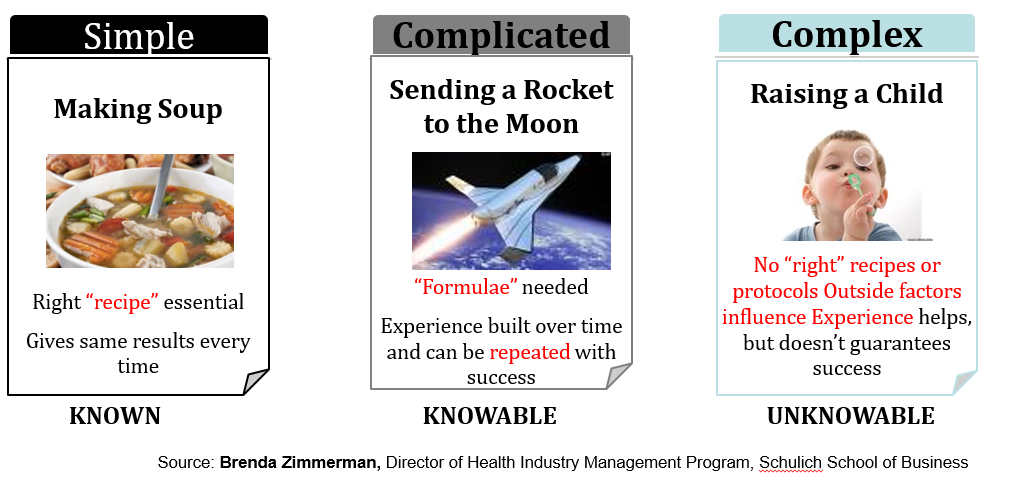 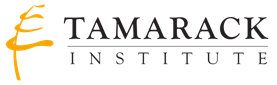 Collective Impact: Harnesses Community Strengths & Assets
Shared and Adaptive Leadership
Positional Leadership
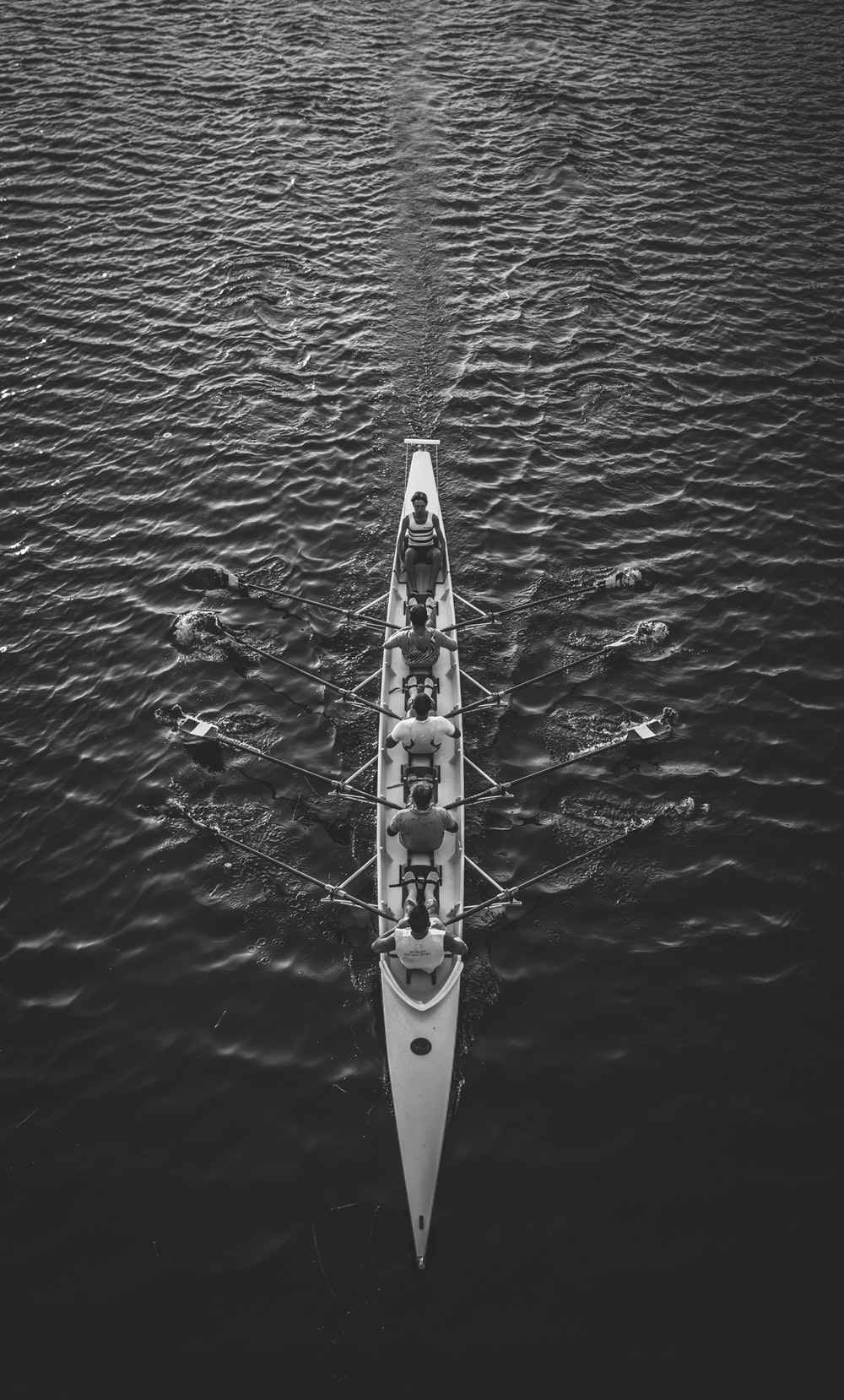 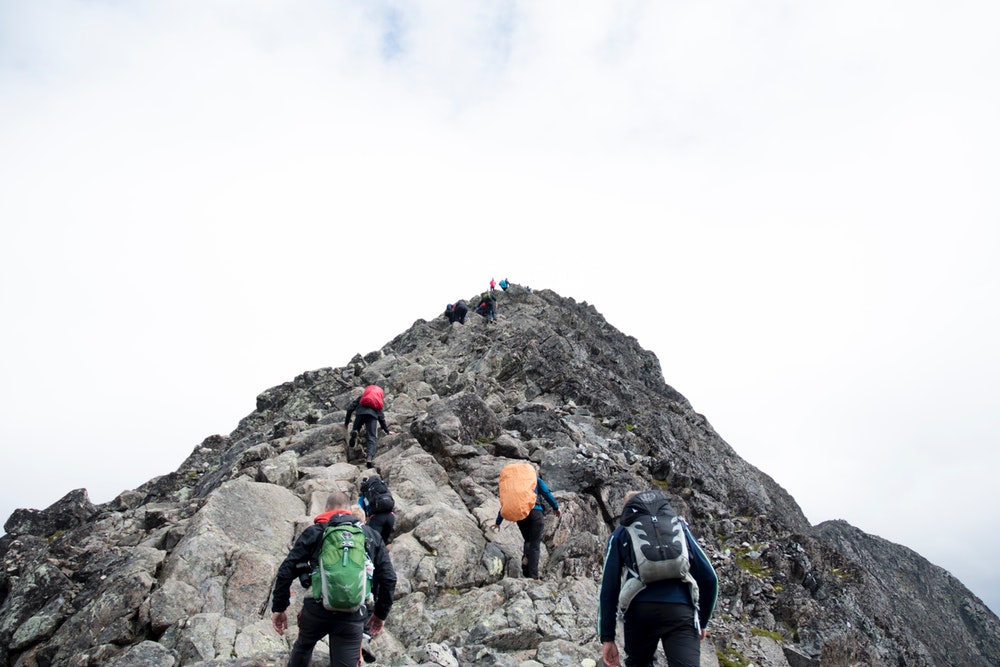 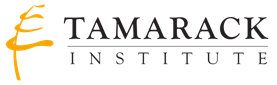 Who is Involved in a 
Collective Impact Initiative?
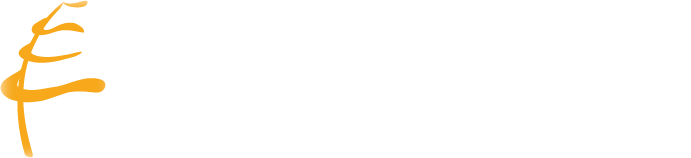 Who’s Involved In the Work of Collective Impact?
Collective Impact creates opportunities for diverse input into the development – and implementation – of a shared action plan
The Leadership Table includes diverse representation from sectors, organizations, content, AND context experts – including youth.
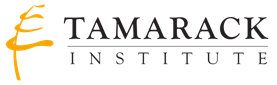 5 Framing Questions for Collective Impact
Do we aim to effect ― needle-change (i.e., 10% or more) on a community-wide metric? 
Do we believe that a long-term investment (i.e., three to five-plus years) by stakeholders is necessary to achieve success? 
Do we believe that cross-sector engagement is essential for community-wide change? 
Are we committed to using measurable data to set the agenda and improve over time? 
Are we committed to having community members as partners and producers of impact?
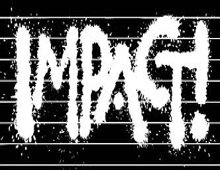 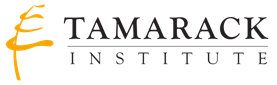 What Are the Key Elements 
Of Collective Impact?
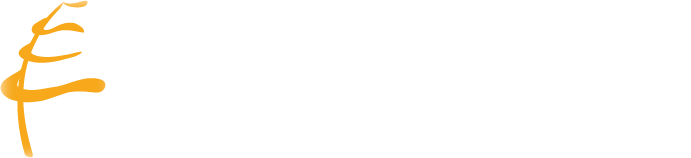 Three Pre-Conditions of Collective Impact
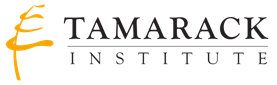 The Five Conditions of Collective Impact
All participants have a shared vision for change, including a common understanding of the problem and a joint approach to solving it through agreed upon actions
Common Agenda
Diverse Voices  *  Responsive   *   Community Aspiration
Shared Measurement
Collecting data and measuring results consistently across all participants ensures efforts remain aligned and participants hold each other accountable
Exploring  *   Alignment  *  Tracking Progress *   Results
Mutually Reinforcing Activities
Participant activities must be differentiated while still being coordinated through a mutually reinforcing plan of action
Weaving *  System  *  Supportive *  Centered
Consistent and open communication is needed across the many players to build trust, assure mutual objectives and appreciate common motivation
Continuous Communication
Trust   *   Transparency  *  Progress*   Engagement
Creating and managing collective impact requires a dedicated staff and a specific set of skills to serve as the backbone for the entire initiative and coordinate participating organizations and agencies
Backbone Support
11
Facilitate   *   Convener   *   Coordinate  *   Movement
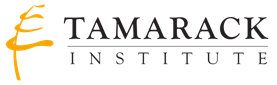 Source : - FSG
[Speaker Notes: Explain technical considerations]
Collective Impact…
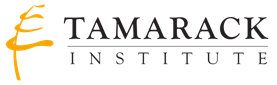 A Roadmap for How to Work Differently Together
The power of Collective Impact comes from: 
Different groups working with – and learning from – each other as they work together on a shared plan to address a common issue. 
A shared commitment to innovate – beyond existing programs and services – to develop and test new approaches and learn from them
A shared sense of urgency to take action based on the common agenda that all participants have agreed and embraced as their collective goal
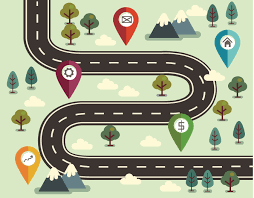 How can YOU contribute to this work?
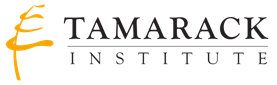 Learn More…
ADD CONVENOR CONTACT INFO 
AND website address HERE
Visit tamarackcommunity.ca for 
Collective Impact Tools and Resources
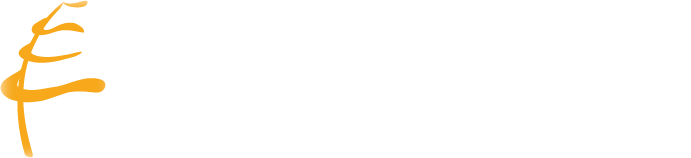 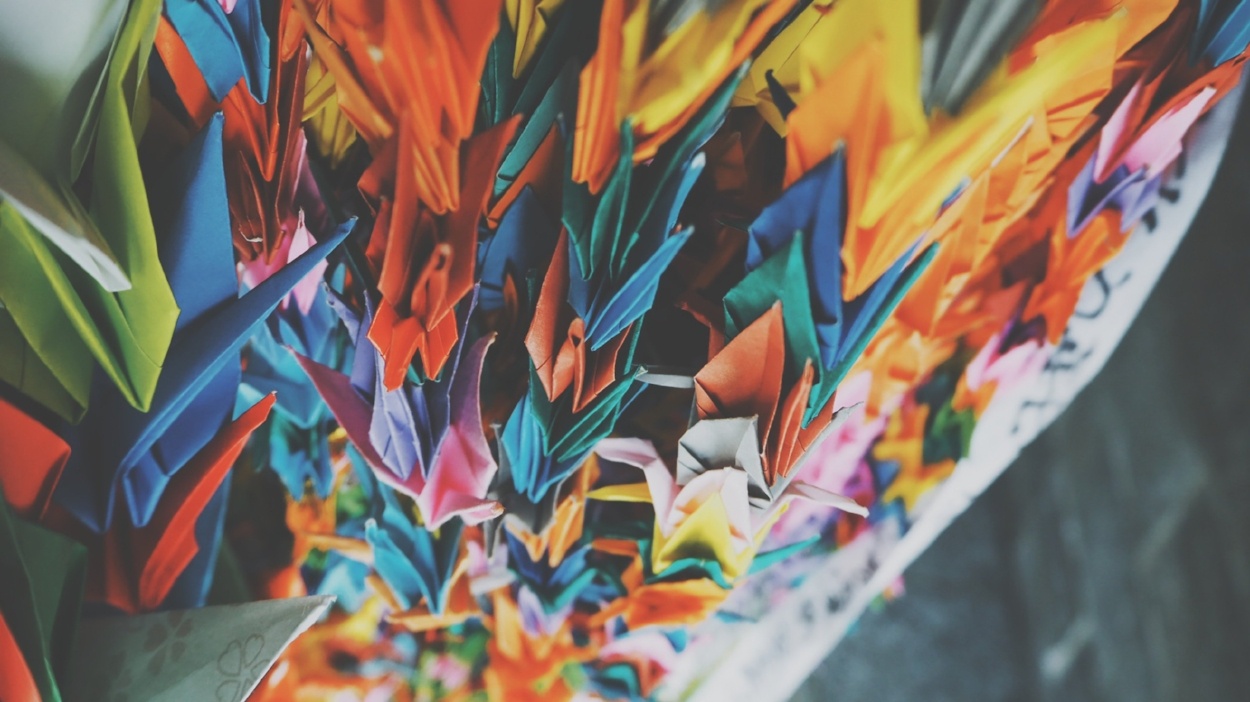 Questions?
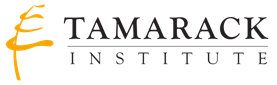